Sources Transitoires
M. De Bony, D. Sanchez, A. Fiasson, S. Caroff
Le Transient Handler LST
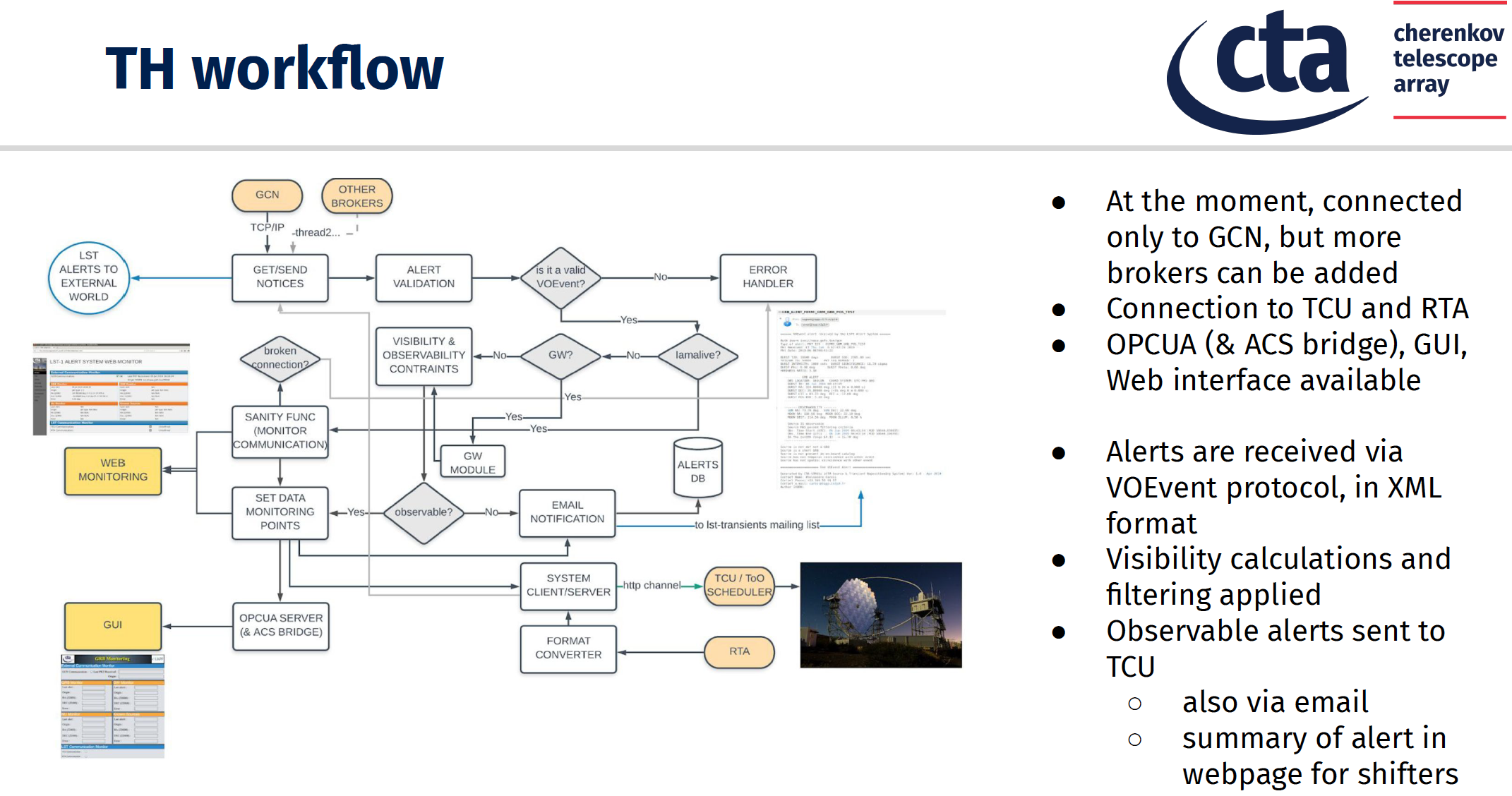 Sous responsabilité du LAPP
Première version par Alessandro Carosi

Refonte du SW début 2022

Introduction de la partie pavage du ciel pour les alertes ondes gravitationnelles entre autres
Observations par le LST
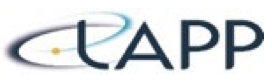 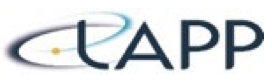 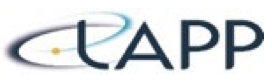 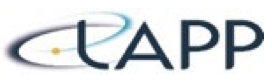 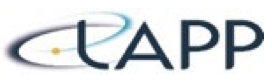 https://www.lst1.iac.es/wiki/index.php/Transient_observation_logbook#Observed_GRB_events_and_data_analysis
Observations par le LST
https://www.lst1.iac.es/wiki/index.php/Transient_observation_logbook#Observed_GRB_events_and_data_analysis
GRB221009A
Le plus brillant GRB en rayons X
Détection par le LAT (99 GeV)
Détection par LHAASO jusqu’à 18 TeV
z=0.15 Eiso = 2x10^54 erg

MAIS SWIFT alert le 09/10 a 14:10 UT
=> Pleine Lune le 09/10 a 20:54 UT!!

A priori pas de détection sur les premières nuits avec une lune très forte ni sur les suivantes sans Lune
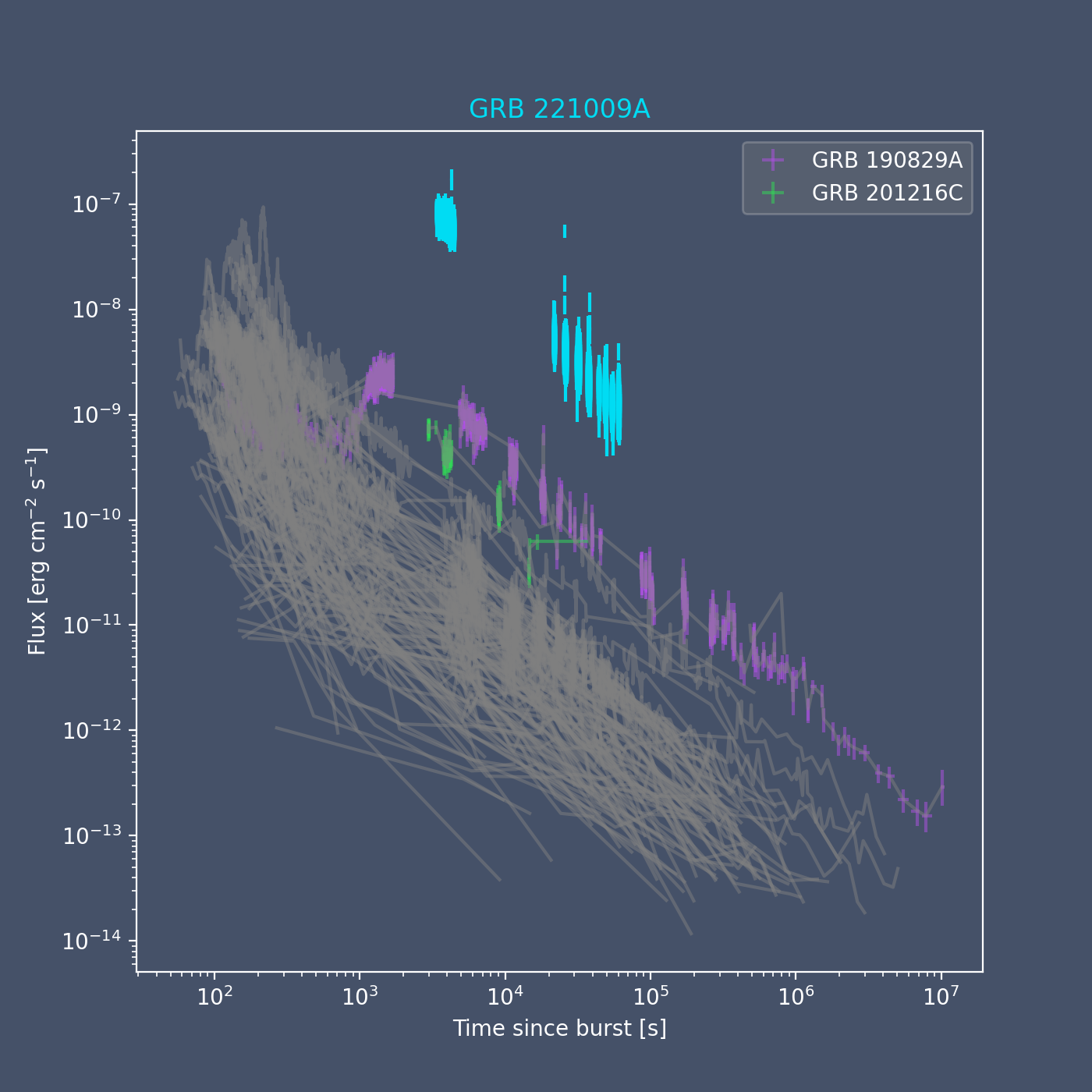 4D analysis?
M. de Bony
Les signaux issus de sources transitoires sont attendus comme brefs et peu intenses
Les méthodes de détection actuelles ne sont pas optimales

Idée d’utiliser l’information temporelle pour maximiser les chance
Ajustement a la fois du spectre en énergie et d’une dépendance hypothétique en temps
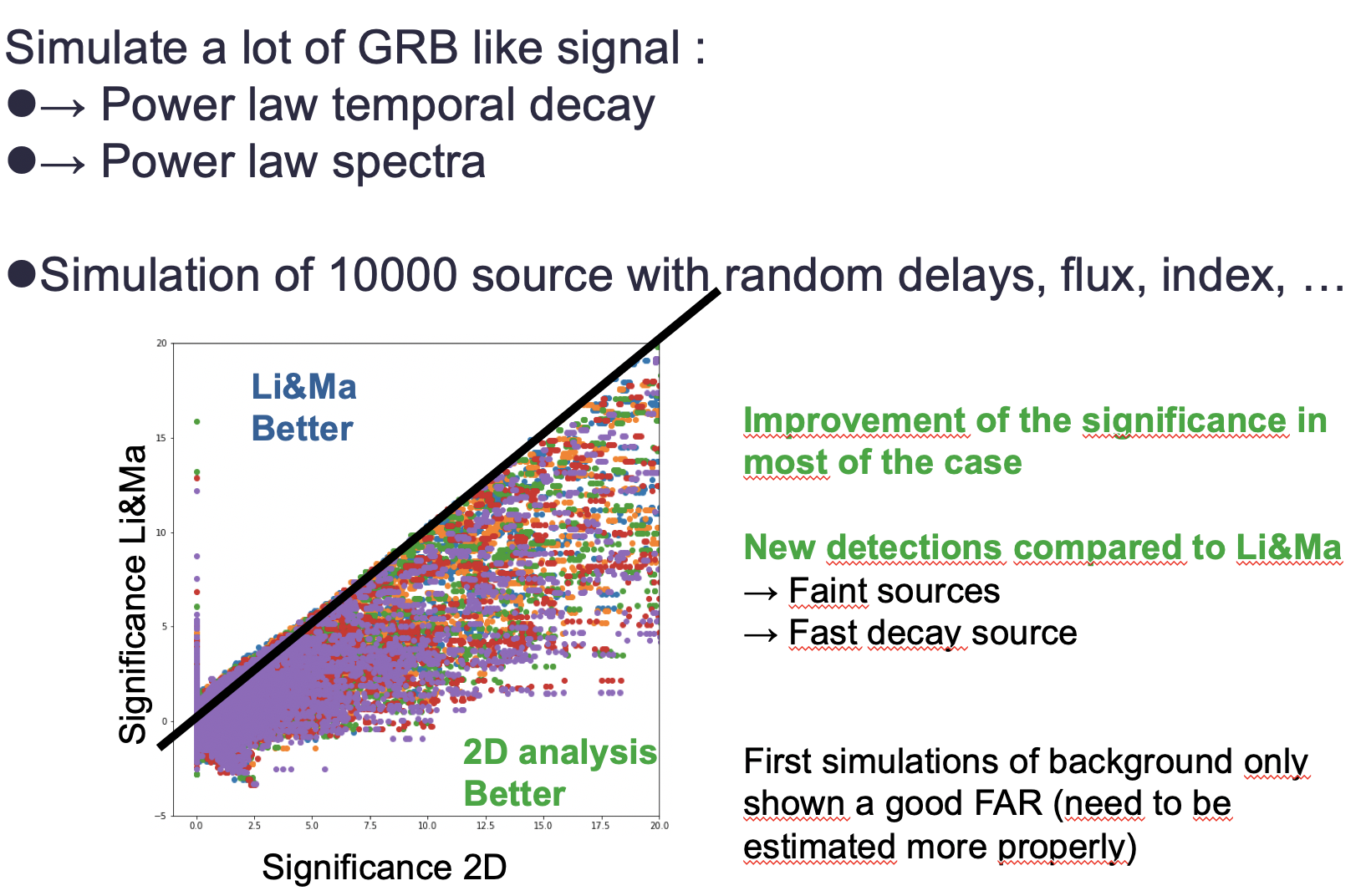 Ameliorer la selection des alertes Fermi-GBM
M. de Bony, M. Seglar-Arroyo
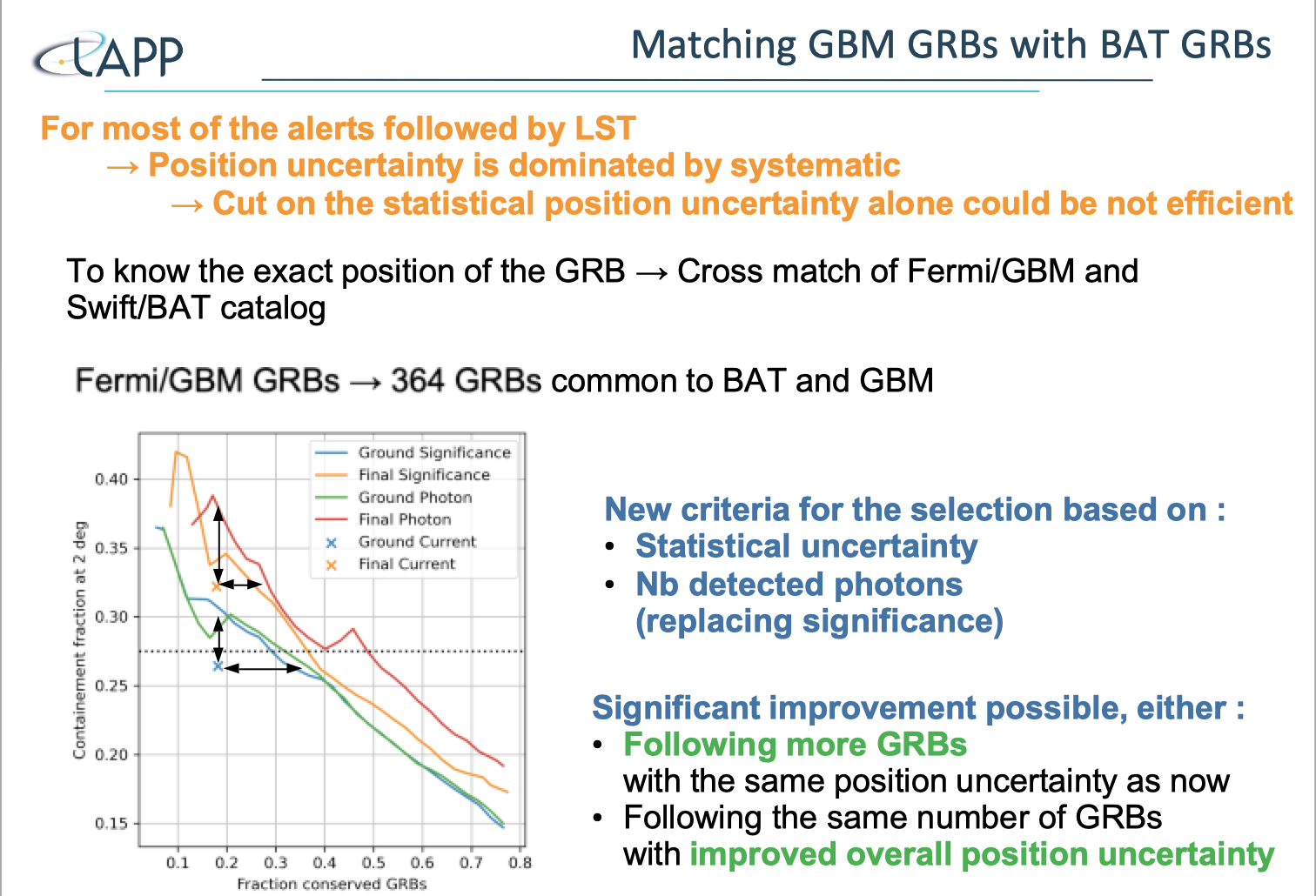 Les alertes les plus fréquemment reçues par le LST ont une incertitude spatiale trop importante pour être suivies efficacement par le LST

En utilisant les archives d’alertes et les coïncidences avec d’autres détecteurs plus précis, il est possible de trouver de critères pour mieux sélectionner les alertes pertinentes
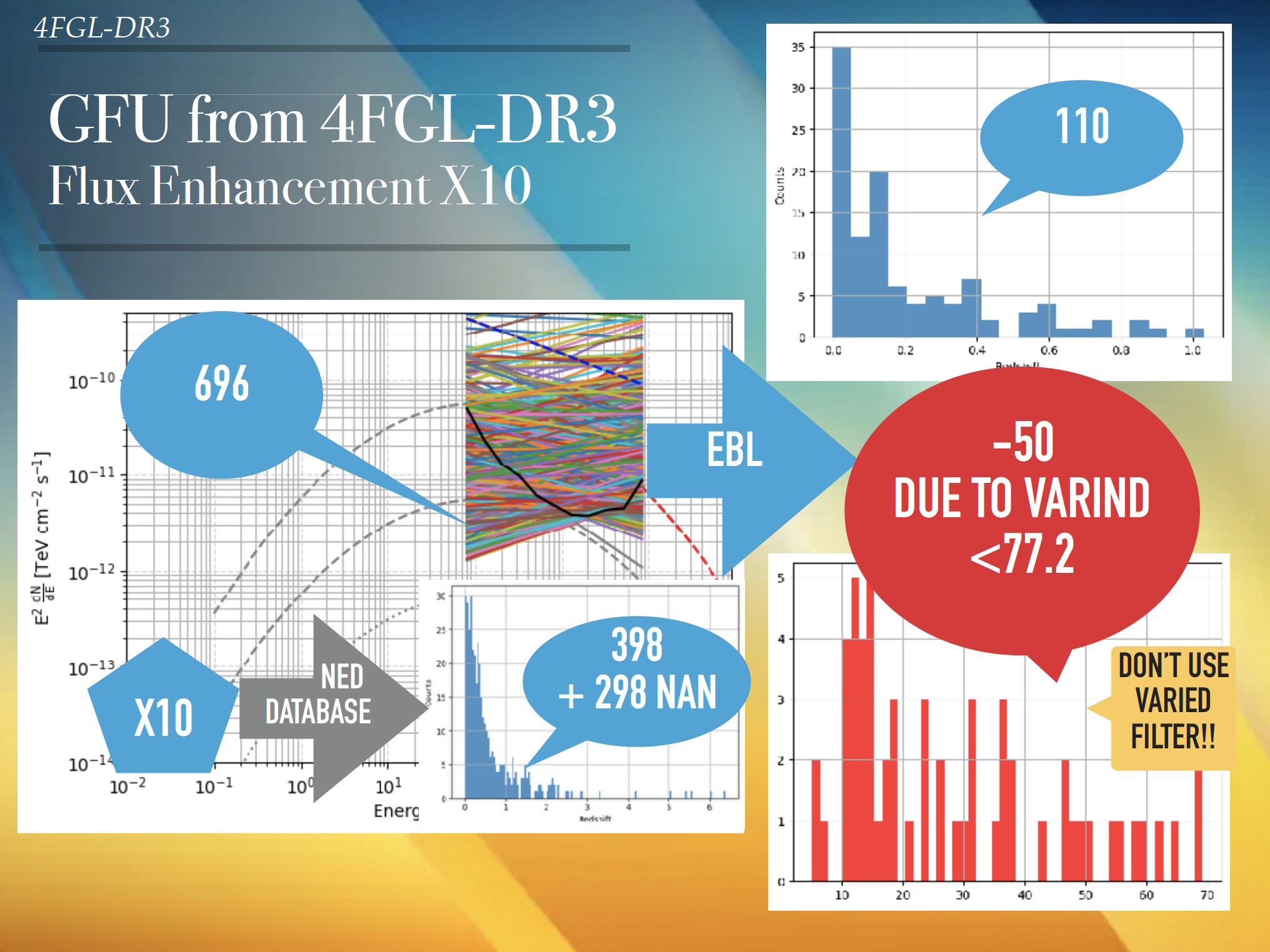 Neutrino GFU
M. Artero, K. Noda, A. Fiasson
Les alertes générées par les détecteurs de neutrino dépendent en partie de cibles prédéfinies pour rechercher de coincidences

Travail en cours pour definir une liste de cibles pour le LST1